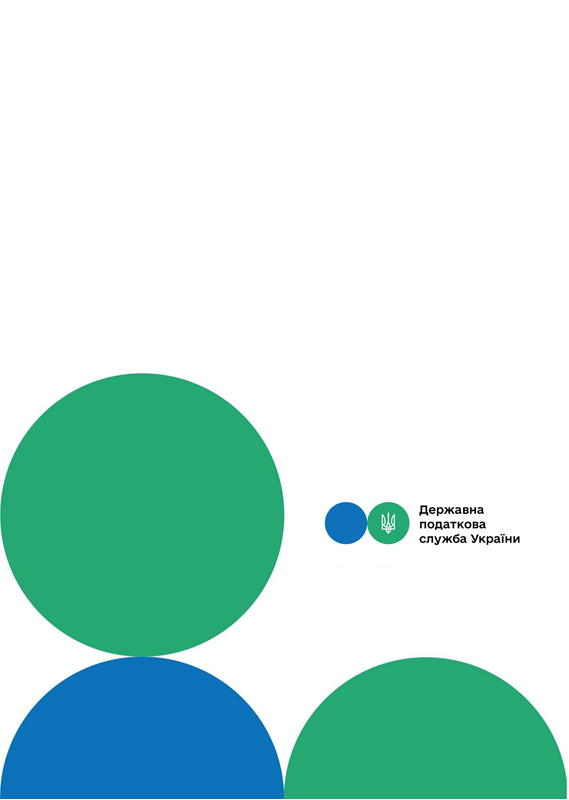 Головне управління ДПС у м. Києві
Друзі, підписуйтеся на офіційні сторінки Державної податкової служби України у соціальних мережах, де ви зможете переглянути новини, актуальні роз'яснення податкових новацій, а також інфографіки, коментарі керівництва, фахівців служби! Буде корисно та цікаво!
Спілкуйтеся з податковою службою дистанційно за допомогою сервісу  «InfoTAX»:
Чи здійснюється коригування фінансового результату до оподаткування на суму вартості ОЗ, примусово вилученого у ЮО під час дії воєнного стану на користь військової адміністрації?
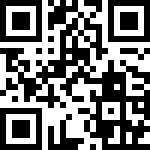 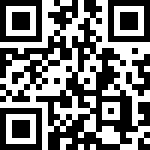 канал ДПС «Telegram»
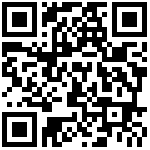 сторінка на «Youtube» каналі ДПС
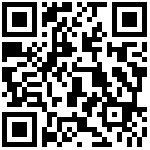 сторінка ДПС на «Facеbook»
Офіційний веб-портал  Державної податкової  служби України: tax.gov.ua
Інформаційно-довідковий департамент ДПС: 0-800-501-007
Січень 2022
3
тРАВ
державним майном з метою його передачі для потреб держави в умовах правового режиму воєнного чи надзвичайного стану прирівнюються до продажу такого майна. 
     Згідно з п. 138.1 ст. 138 ПКУ фінансовий результат до оподаткування збільшується, зокрема: 
на суму залишкової вартості окремого об’єкта основних засобів та/або нематеріальних активів, визначеної відповідно до національних положень (стандартів) бухгалтерського обліку або міжнародних стандартів фінансової звітності, у разі ліквідації або продажу такого об’єкта; 
    на суму залишкової вартості окремого об’єкта невиробничих основних засобів та/або невиробничих нематеріальних активів, визначеної відповідно до національних положень (стандартів) бухгалтерського обліку або міжнародних стандартів фінансової звітності, у разі ліквідації або продажу такого об’єкта. 
     Пунктом 138.2 ст. 138 ПКУ встановлено, що фінансовий результат до оподаткування зменшується: 
на суму залишкової вартості окремого об’єкта основних засобів та/або нематеріальних активів, визначеної з урахуванням положень ст. 138 ПКУ, у разі ліквідації або продажу такого об’єкта; 
     на суму первісної вартості придбання або виготовлення окремого об’єкта невиробничих основних засобів та/або невиробничих нематеріальних активів та витрат на їх ремонт, реконструкцію, модернізацію або інші поліпшення, у тому числі віднесених до витрат відповідно до національних положень (стандартів) бухгалтерського обліку або міжнародних стандартів фінансової звітності, у разі продажу такого об’єкта невиробничих основних засобів або нематеріальних активів, але не більше суми доходу (виручки), отриманої від такого продажу. 
     Таким чином, платник податку у разі примусового вилучення основних засобів під час дії воєнного стану на користь військової адміністрації здійснює коригування фінансового результату до оподаткування відповідно до вимог пп. 138.1 та 138.2 ст. 138 ПКУ.
Головне управління ДПС у м. Києві повідомляє, що відповідно до Указу Президента України від 24 лютого 2022 року № 64/2022 на всій території України запроваджено воєнний стан. 
Відповідно до п. 2 частини першої ст. 1 Закону України від 17 травня 2012 року № 4765-VI «Про передачу, примусове відчуження або вилучення майна в умовах правового режиму воєнного чи надзвичайного стану» зі змінами та доповненнями (далі – Закон № 4765) вилучення майна – позбавлення державних підприємств, державних господарських об’єднань права господарського відання або оперативного управління індивідуально визначеним державним майном з метою його передачі для потреб держави в умовах правового режиму воєнного чи надзвичайного стану. 
      Вилучення майна в умовах правового режиму воєнного чи надзвичайного стану здійснюється без відшкодування вартості такого майна (частина третя ст. 3 Закону № 4765). 
Згідно з абзацом першим п.п. 134.1.1 п. 134.1 ст. 134 Податкового кодексу України від 02 грудня 2010 року № 2755-VI зі змінами та доповненнями (далі – ПКУ) об’єктом оподаткування податком на прибуток підприємств є прибуток із джерелом походження з України та за її межами, який визначається шляхом коригування (збільшення або зменшення) фінансового результату до оподаткування (прибутку або збитку), визначеного у фінансовій звітності підприємства відповідно до національних положень (стандартів) бухгалтерського обліку або міжнародних стандартів фінансової звітності, на різниці, які визначені відповідними положеннями ПКУ. 
       Відповідно до п.п. 14.1.202 п. 14.1 ст. 14 ПКУ продаж (реалізація) товарів – це будь-які операції, що здійснюються згідно з договорами купівлі-продажу, міни, поставки та іншими господарськими, цивільно-правовими договорами, які передбачають передачу прав власності на такі товари за плату або компенсацію незалежно від строків її надання, а також операції з безоплатного надання товарів. 
Отже, операції з позбавлення державних підприємств права господарського    відання     або      оперативного     управління
1
2